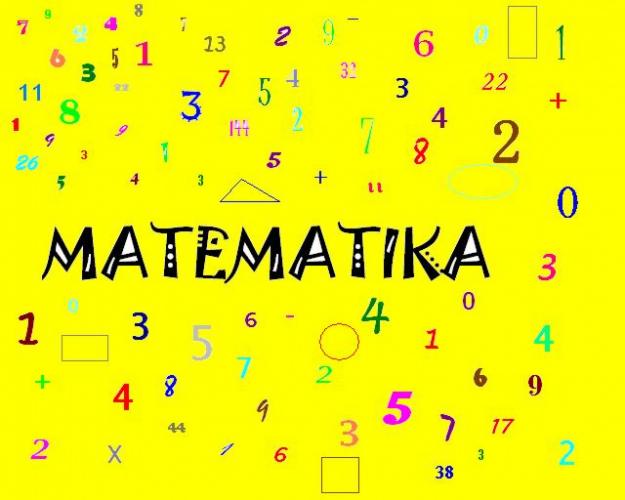 Другари, добио сам задатак од учитеља да прочитам књигу која има  70 страна. Ако сваки дан читам по 10 страна , колико ће ми дана требати да прочитам књигу?
70:10=7



Требаће му недељу дана!
ЗАПИШИТЕ НАСЛОВ:
ДЕЉЕЊЕ БРОЈЕМ 10
ИСПОД НАСЛОВА ЗАПИШИТЕ ТАБЛИЦУ ДЕЉЕЊА:
10 : 10 = 1 јер је 10 • 1 = 10
20 : 10 = 2 јер је 10 • 2 = 20
30 : 3 = 3 јер је 10 • 3 = 30
40 : 10 = 4 јер је 10 • 4 = 40
50 : 10 = 5 јер је 10 • 5 = 50
60 : 10 = 6 јер је 10 • 6 = 60
70 : 10 = 7 јер је 10 • 7 = 70
80 : 10 = 8 јер је 10 • 8 = 80
90 : 10 = 9 јер је 10 • 9 = 90
100 : 10 = 10 јер је 10 • 10 = 100
Запишите и урадите следеће задатке:
1. Дељеник је 50, а делилац је 10. Израчунај количник.
2. На 10 полица распоређено је 90 књига тако да је на свакој једнак број књига. Колико књига има на свакој полици?
3. Машин деда има 80 година, а Маша је 10 пута млађа. Колико година има Маша?
ДОМАЋИ ЗАДАТАК:
РАДНА СВЕСКА
57. СТРАНА